Introduction to light-microscopy
Illustrated with widefield microscopy
Laurent Thomas - 2022
Scale of observable objects
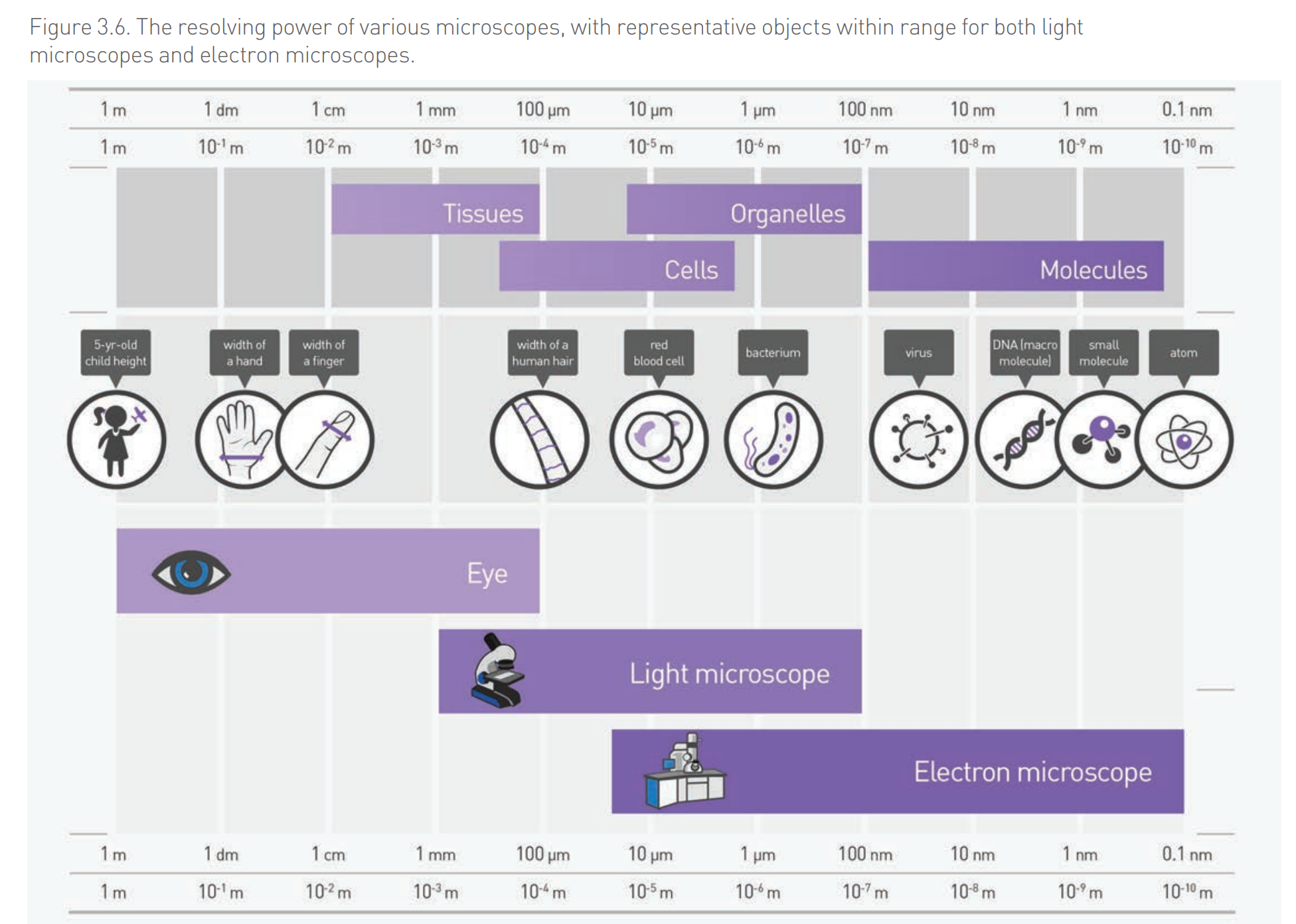 [Speaker Notes: Electron microscopy higher resolution but fixed sample and complex sample preparation
Advantage of light microscopy live and fixed samples]
Widefield microscope – brightfield illumination / transmitted light
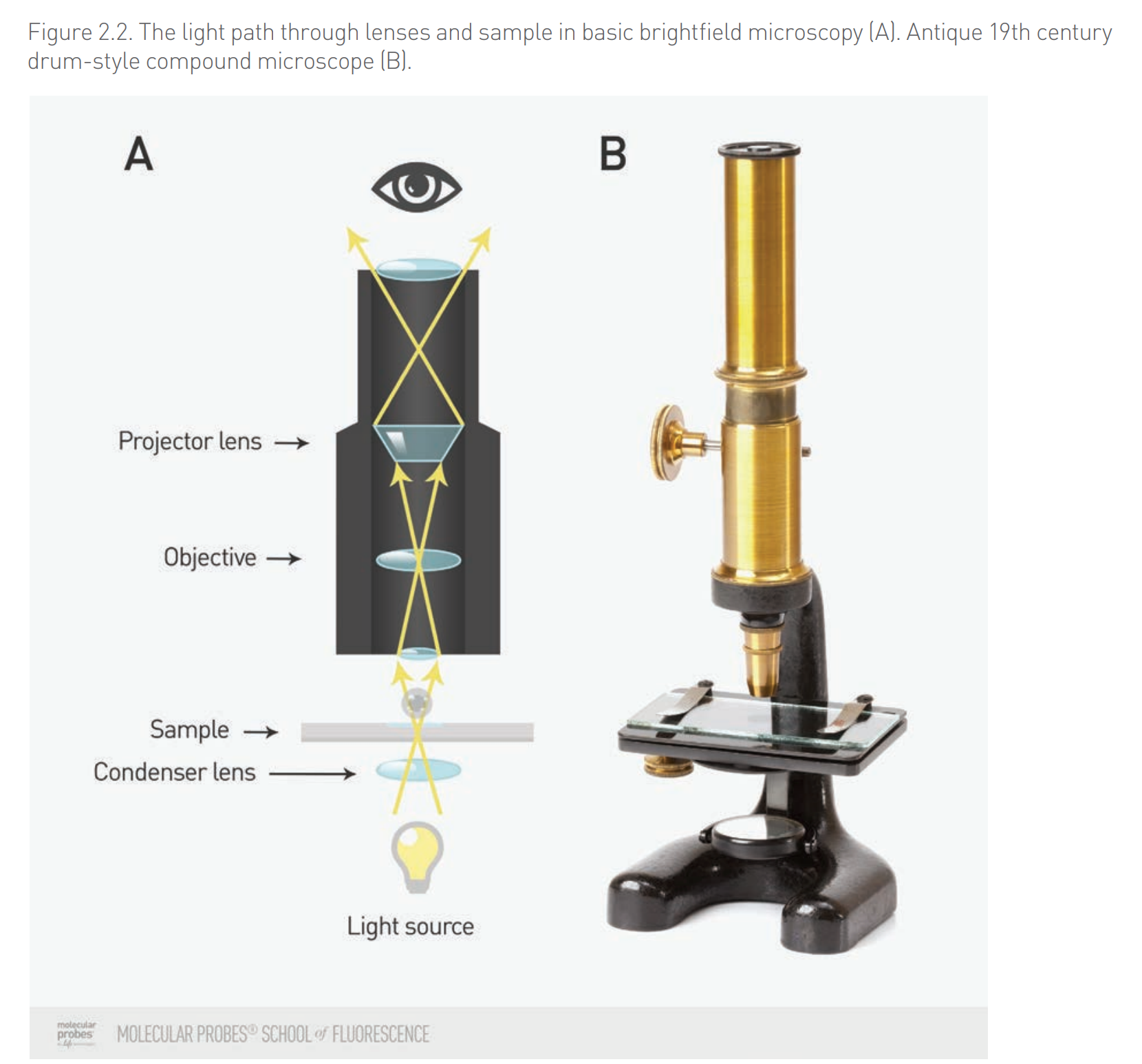 From ThermoFisher – Molecular Probes School of Fluorescence (MPSF)
Up-right / Inverted microscopes
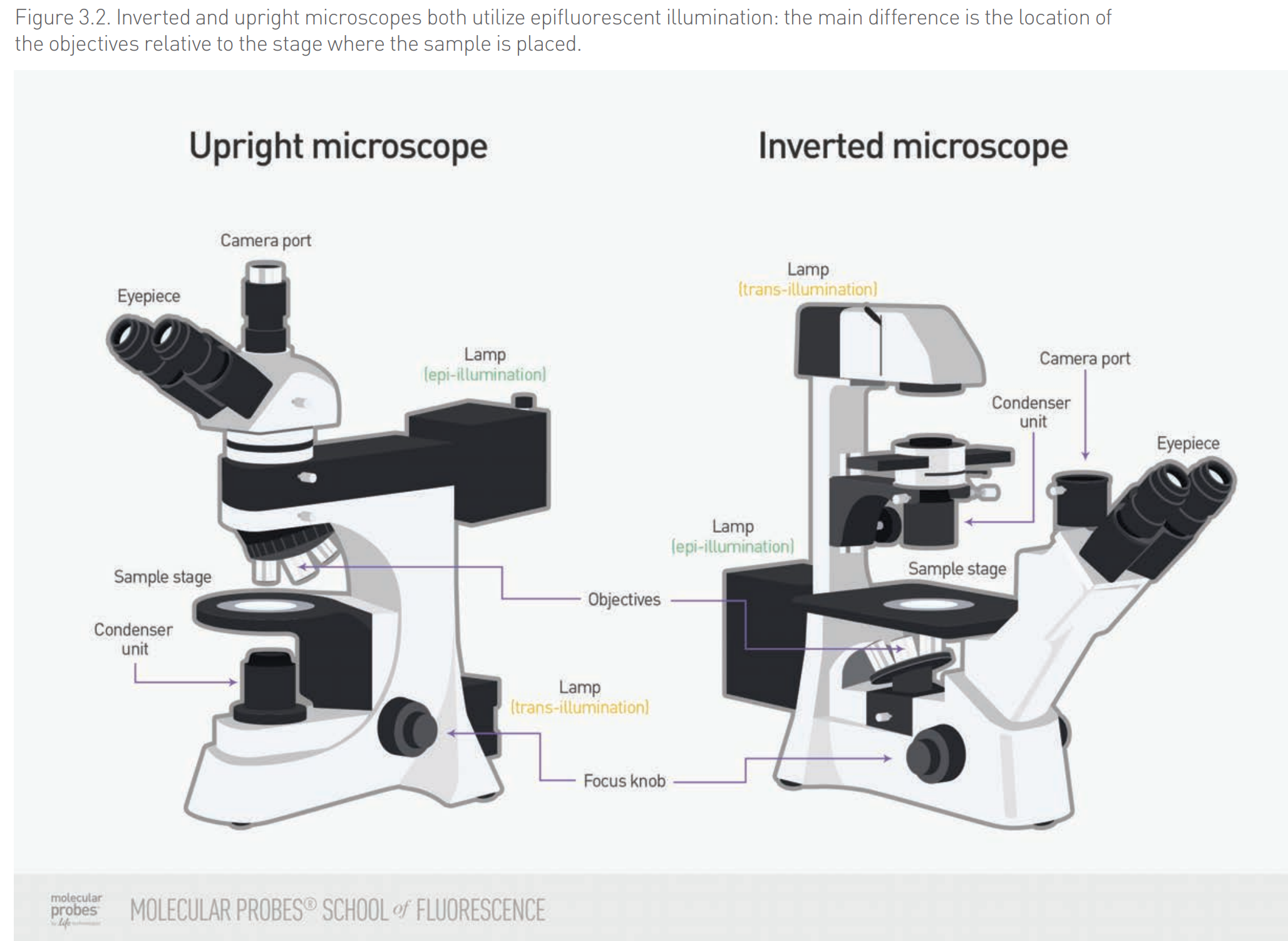 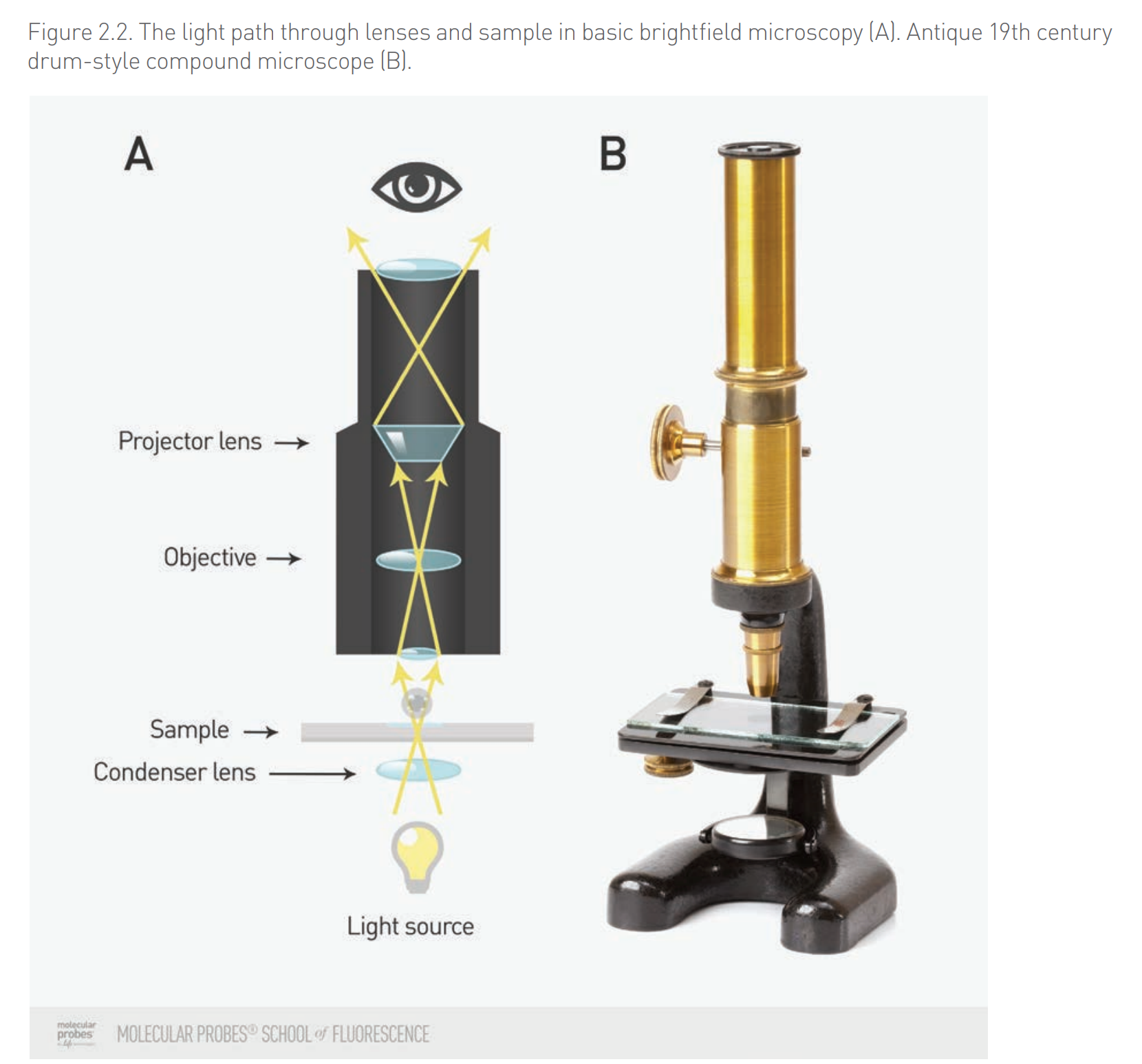 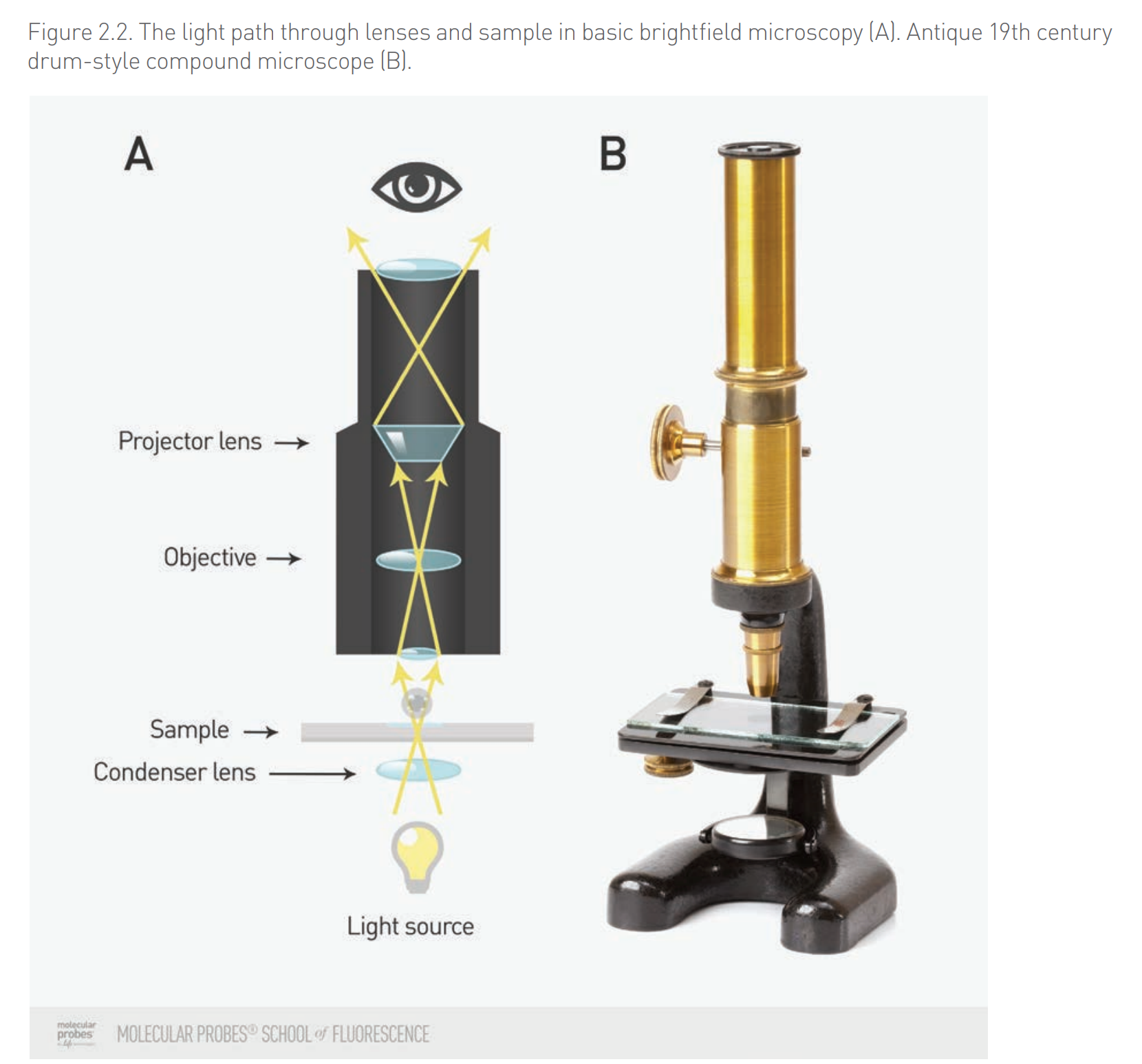 [Speaker Notes: Inverted is more convenient for biology (petri dish…)
Orientation of a microscopy slide is important on an inverted -> also inverted i.e the coverslip below !]
Inverted microscope – transmitted-light path
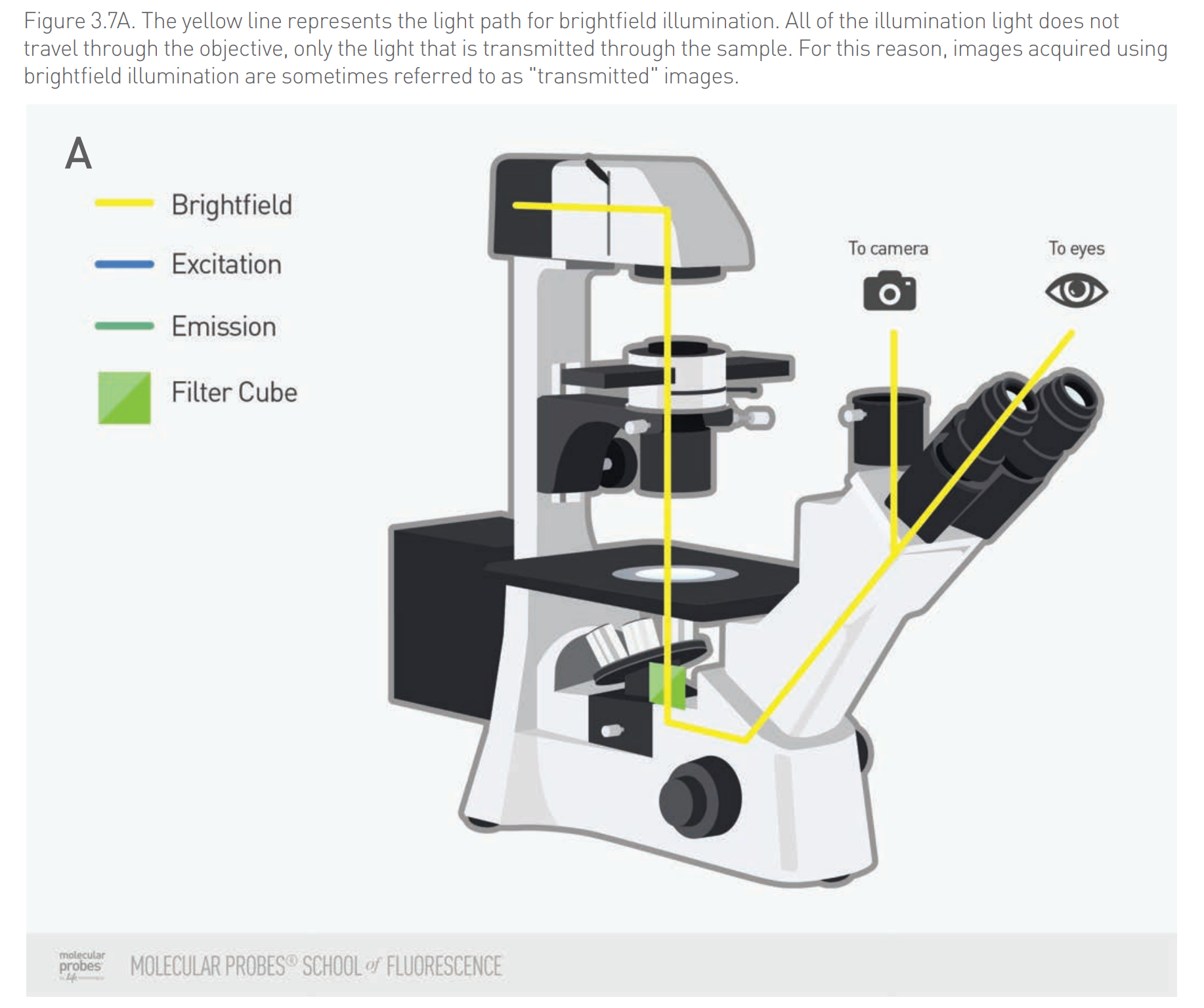 Widefield microscopy – Contrast methods
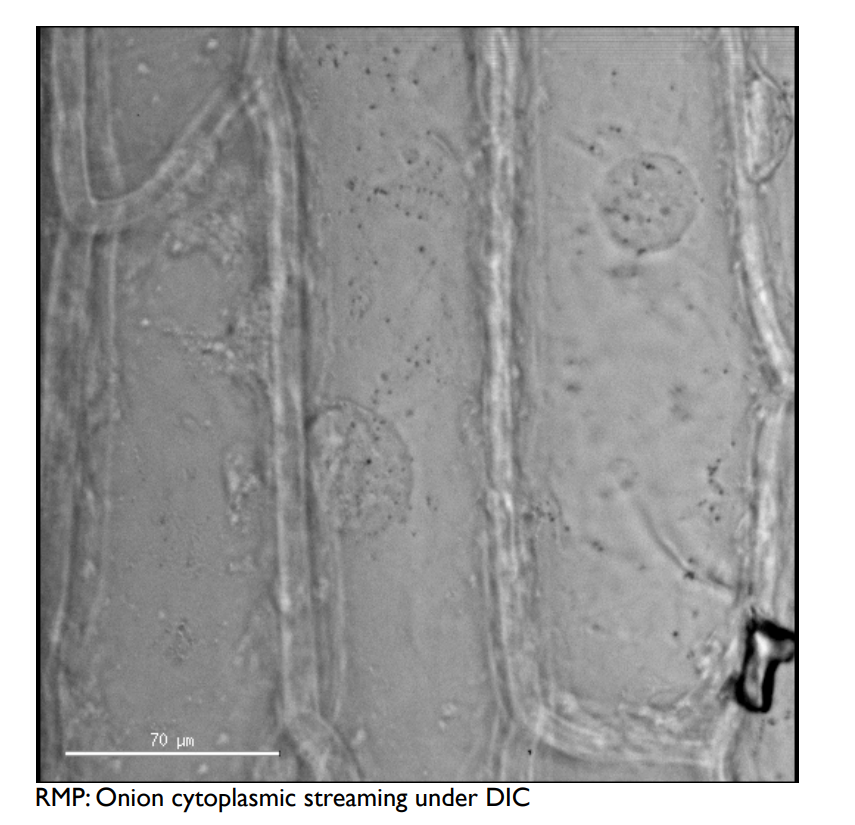 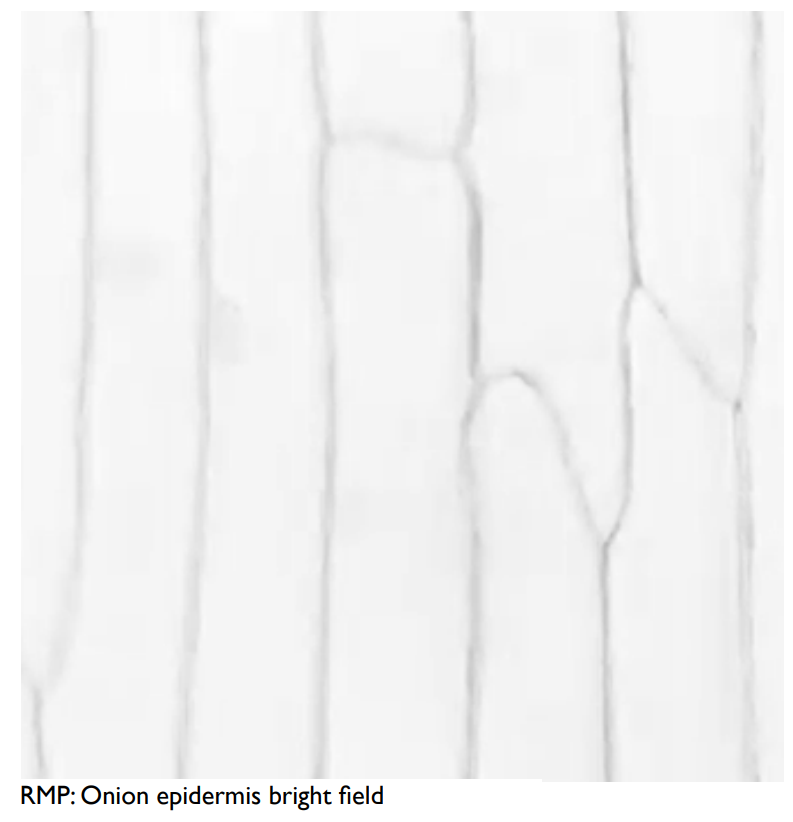 Biological samples are often transparent 
AND/OR
Substructures are not distinguishable

Contrast methods are used to reveal these structures, organelles…
Sample contrasting by fluorescence labelling
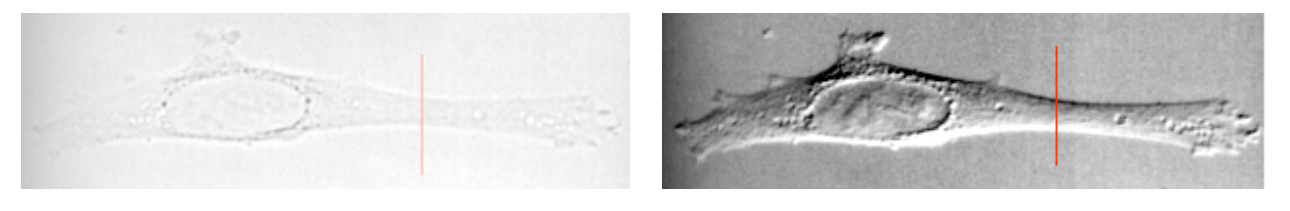 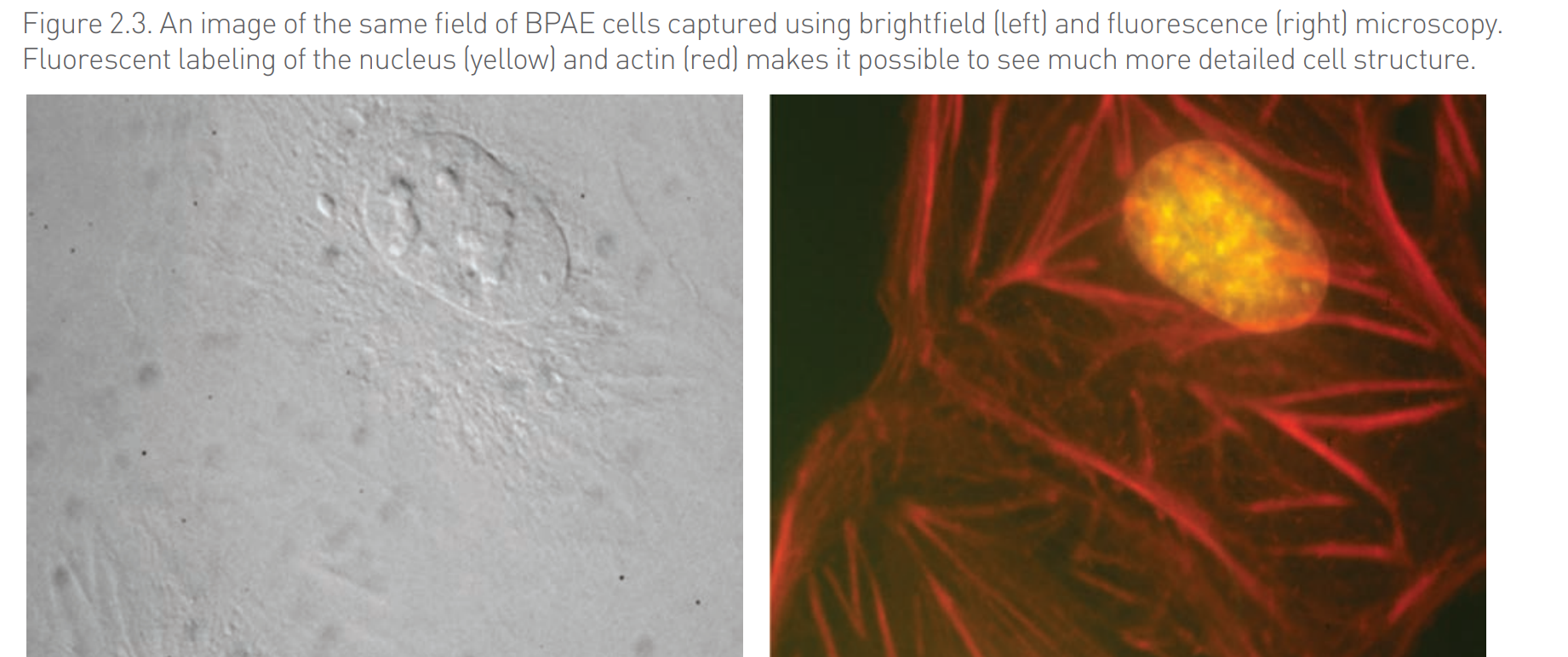 From Micron Course 2017 Oxford
Optical contrasting with transmitted light (DIC, Phase contrast…)
From ThermoFisher – MPSF
Contrasting methods – transmitted light
- Chemical staining with classical brightfield illumination
Ex : H&E staining in histochemistry
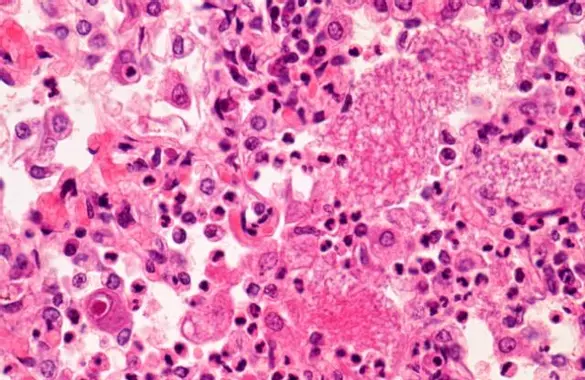 Using a filter to “color” the transmitted light can help emphasizing absorbing structures 
     principle of light-absorption as in Beer-Lambert law

Darkfield 
only light deviated/diffracted by the sample is collected

Phase-contrast
Transform the phase shift of the light (from tissues with different refraction indexes) to a difference of intensity

DIC 
turns the difference of optical path into a difference of polarization to create contrast

Polarised illumination (ex: for geology)
H&E staining from wellcomecollection.org
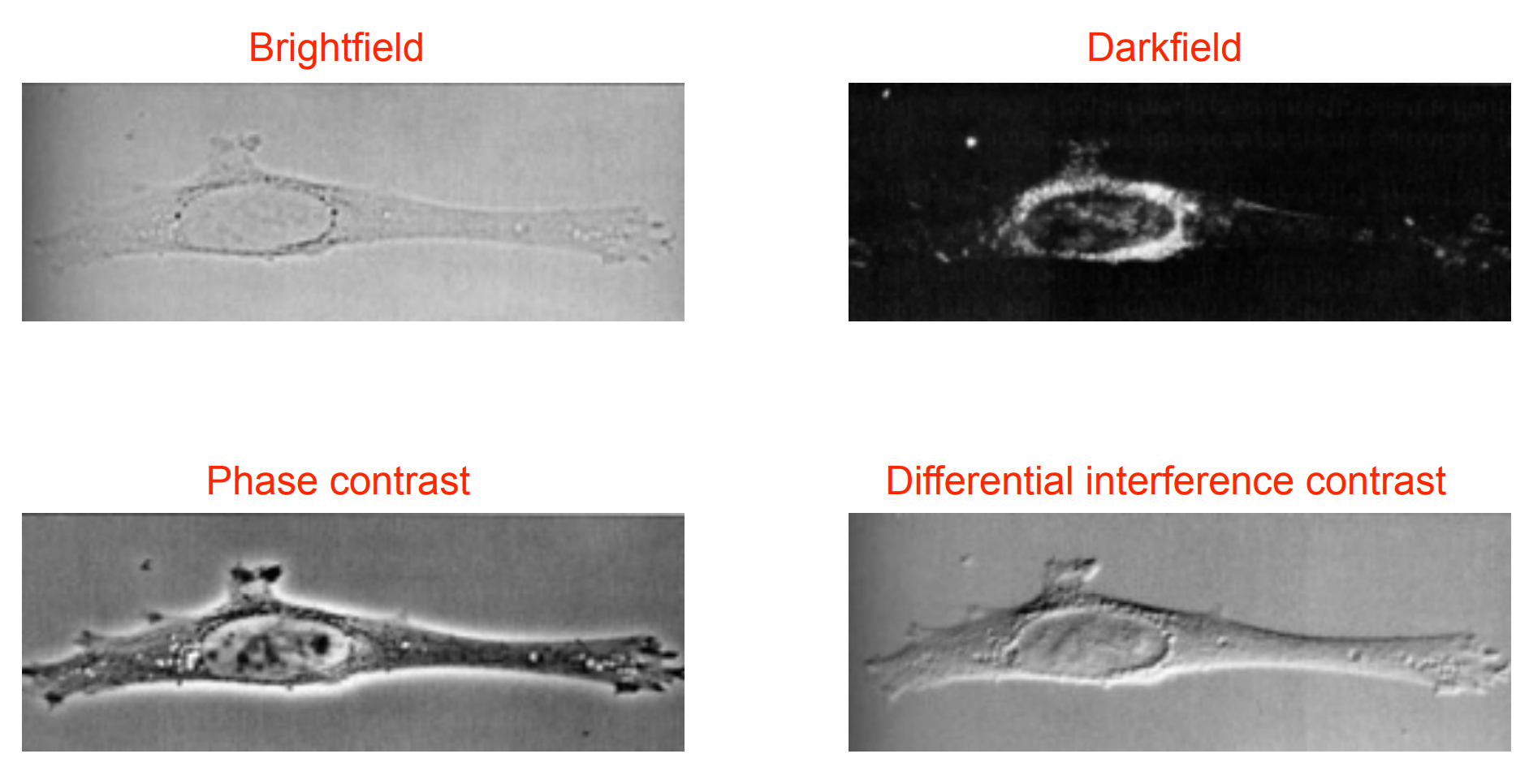 (DIC)
From Micron Course 2017 Oxford
[Speaker Notes: Staining : Take advantage of affinity with a dye (need fixing though + preparation)

Turns the physical difference, resulting in a phase difference into difference of contrast]
Contrast method – Fluorescence emission
The sample is labelled with a fluorescent molecule (protein, dye…), 
contrast is achieved by exciting the fluorophores (with light), and imaging the light they emit
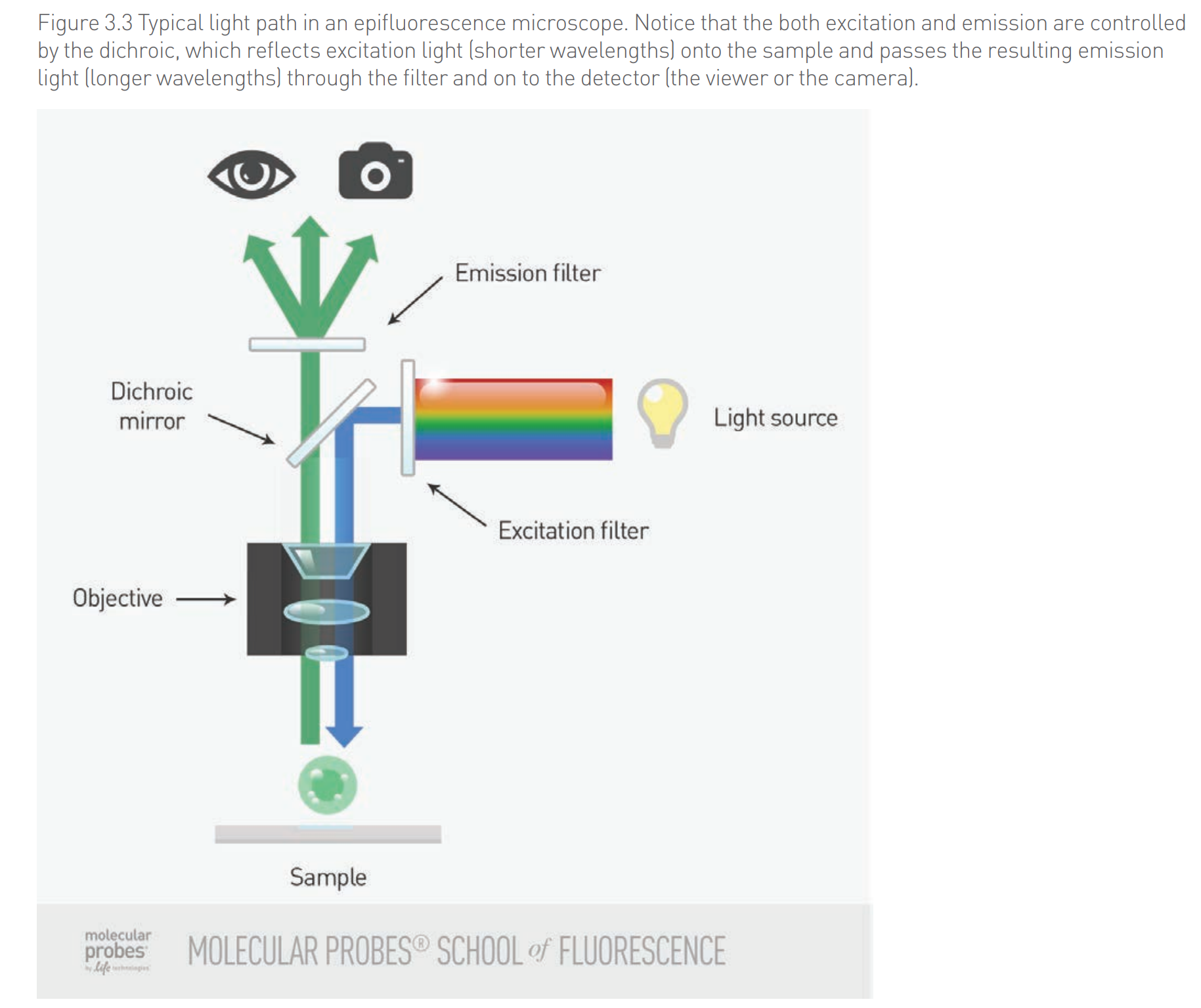 Both excitation/emission happens simultaneously
 (at the sample level, not molecular)
i.e emitted fluorescence light is imaged while exciting
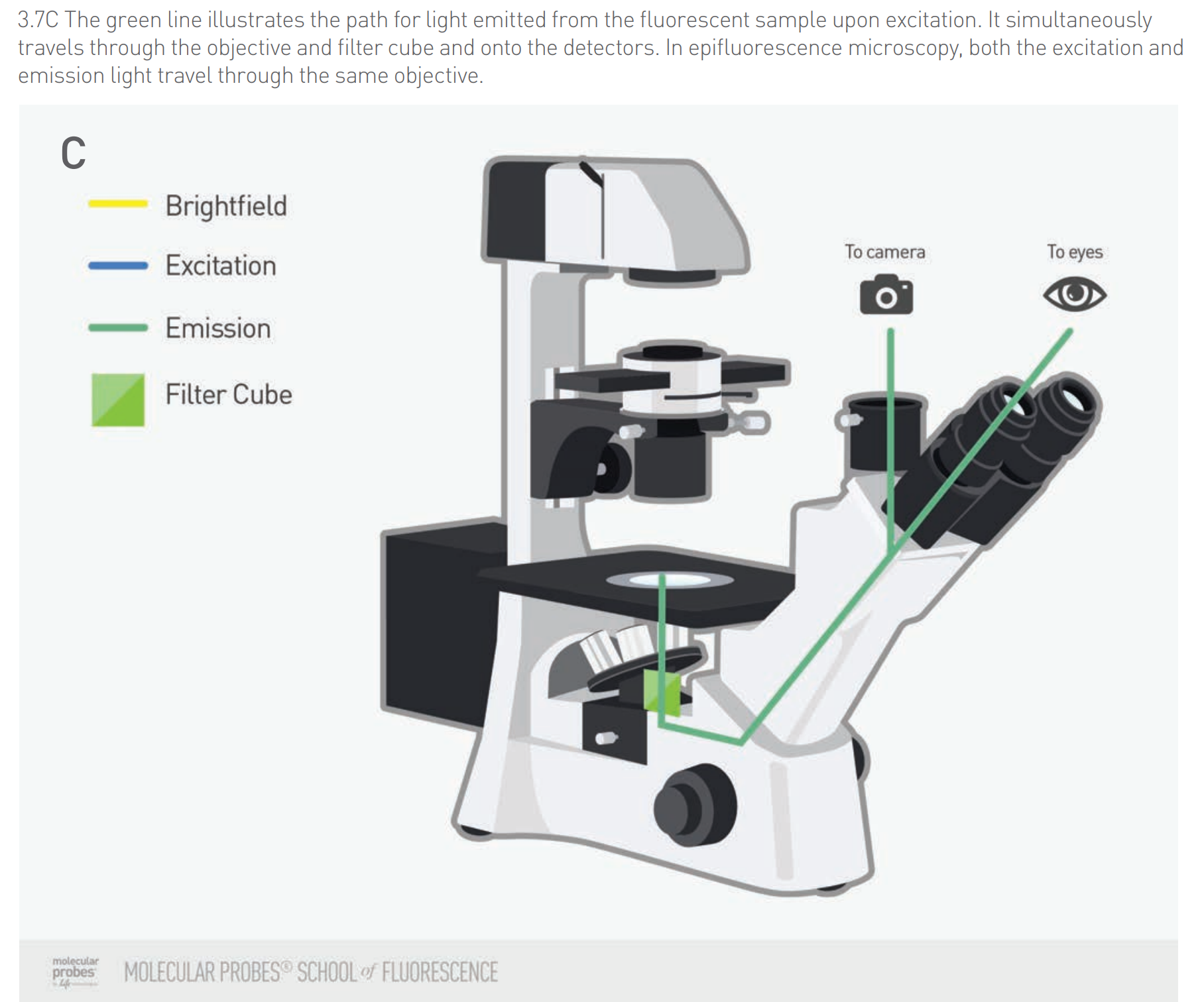 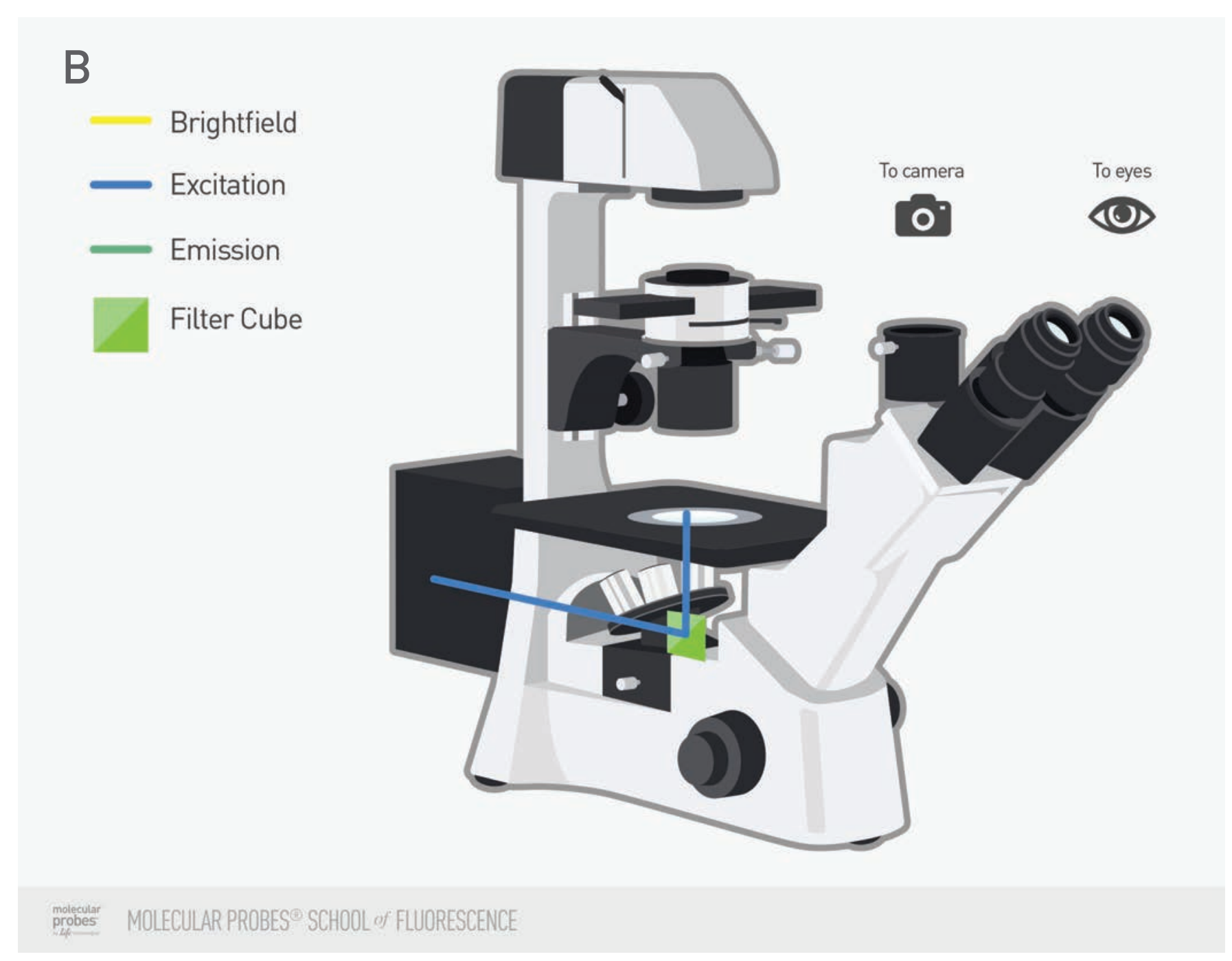 [Speaker Notes: Contrary to transmitted light, not emitted light
Dichroic mirror needed to have both excitation and emission through the objective]
Fluorescence excitation/emissionPerrin-Jablonski diagram
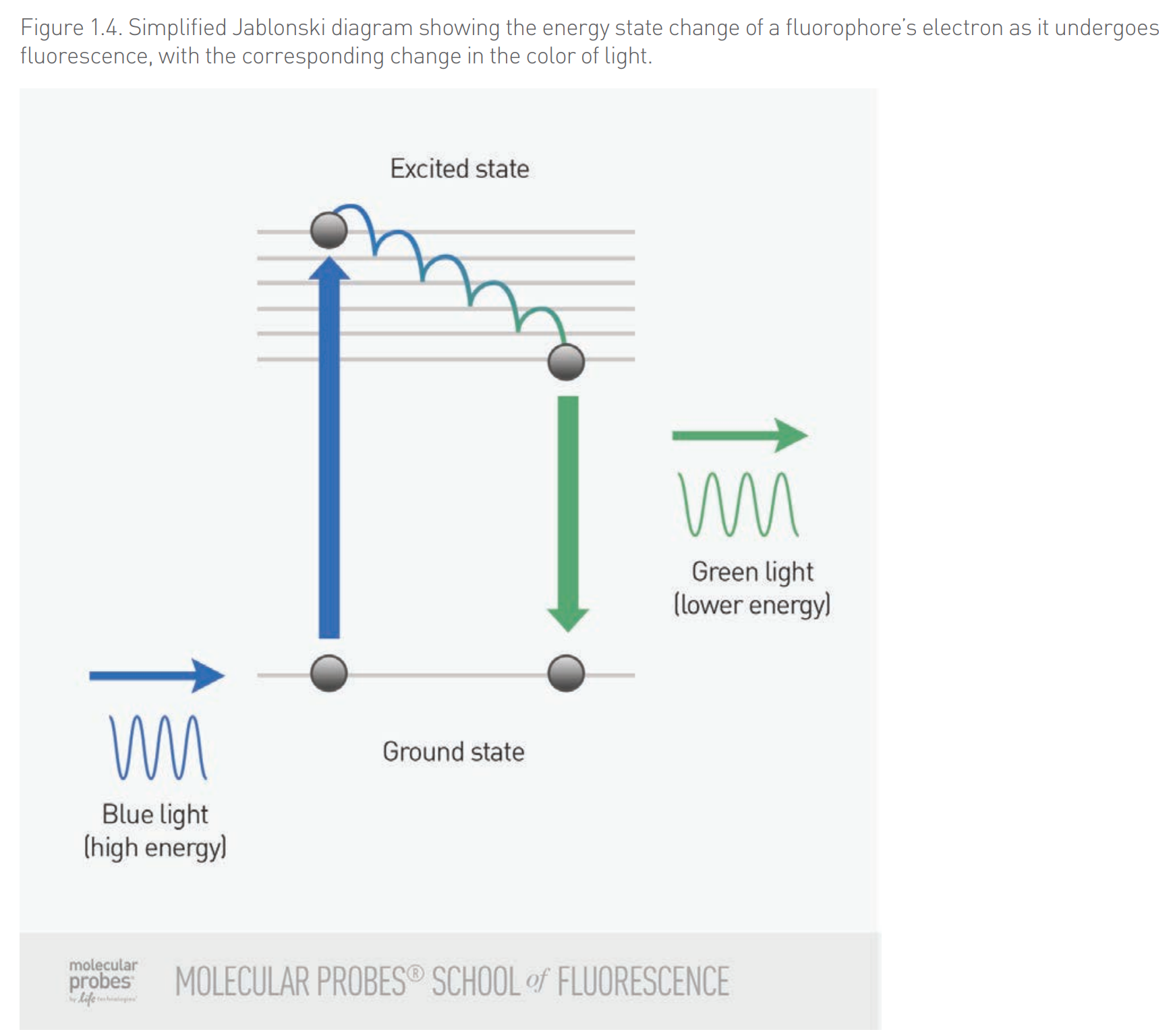 constant
As the energy E decreases, lambda increases
i.e shift from blue toward red, so-called “Stokes-shift”
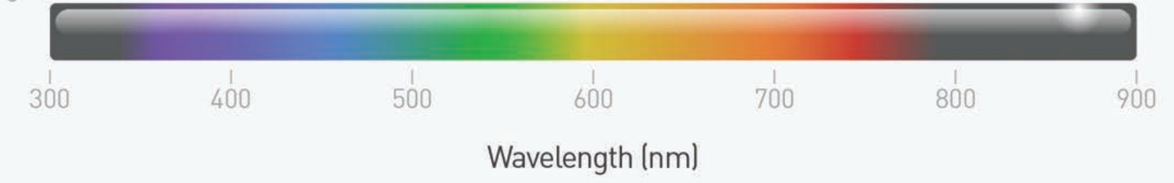 The cycle absorption/emission is very fast (ns range) and is repeated for a given number of cycles, after which the fluorophore is “bleached”
Absorption/emission spectrum
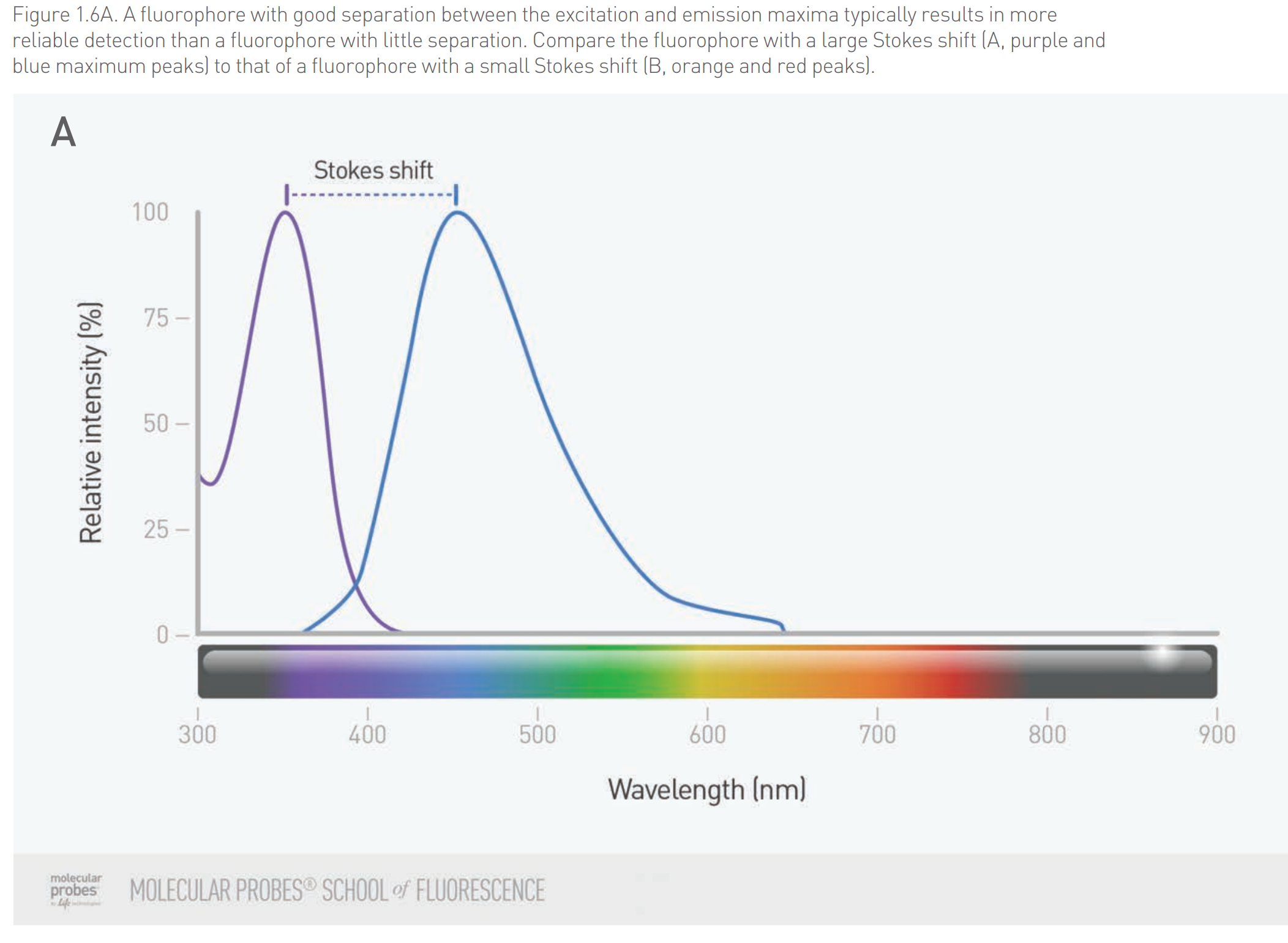 Absorption spectrum (for excitation)
Emission spectrum
[Speaker Notes: Specific for each fluorescent molecule
Stokes shift taken advantage of for the dichroic]
Objective and resolution
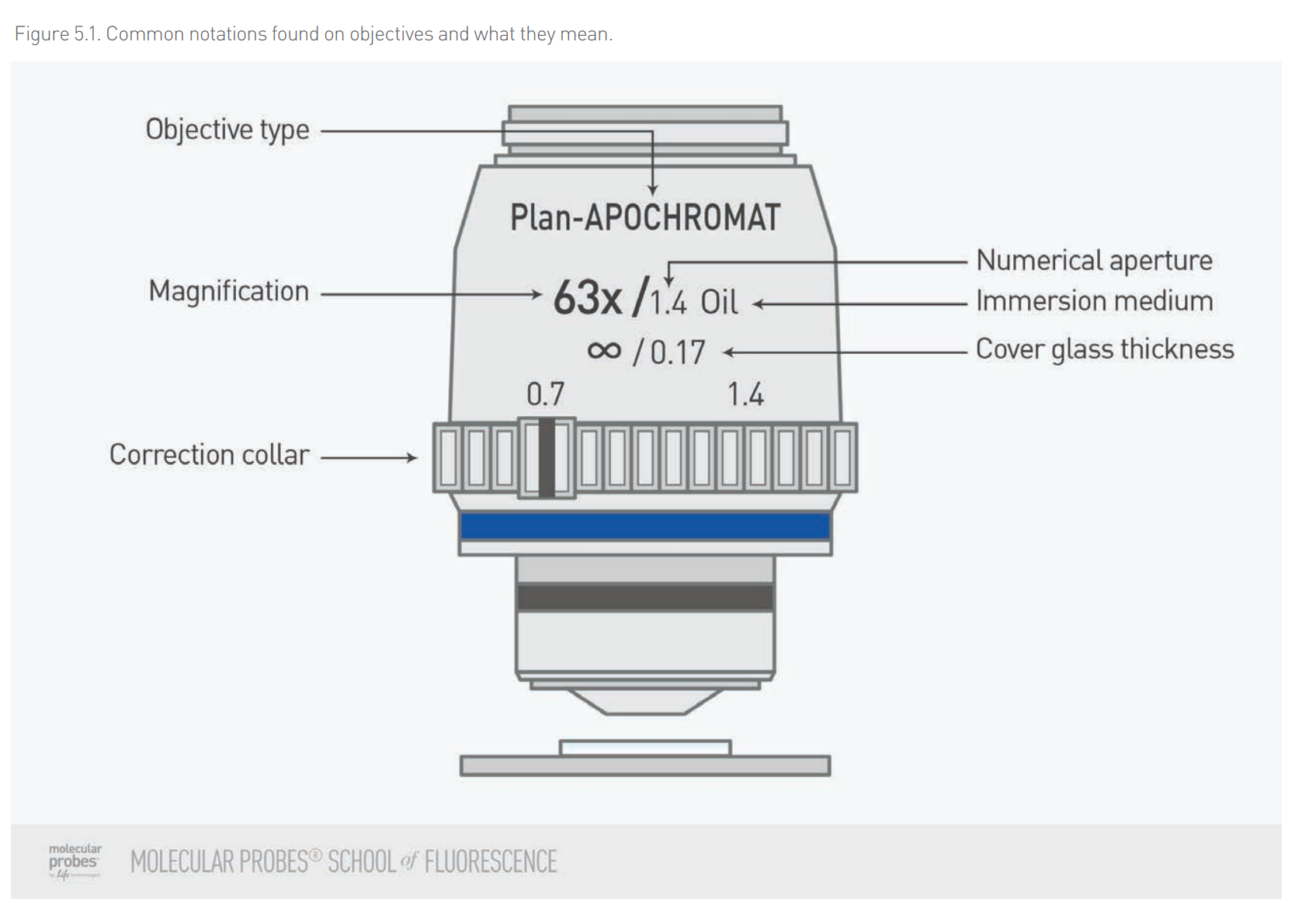 The objective numerical aperture (NA) influences the resolution and the size of the field of view.
The higher the numerical aperture, the higher the resolution, but the smaller the field of view.
Abbe´s diffraction law, for lateral (XY) resolution
Working distance
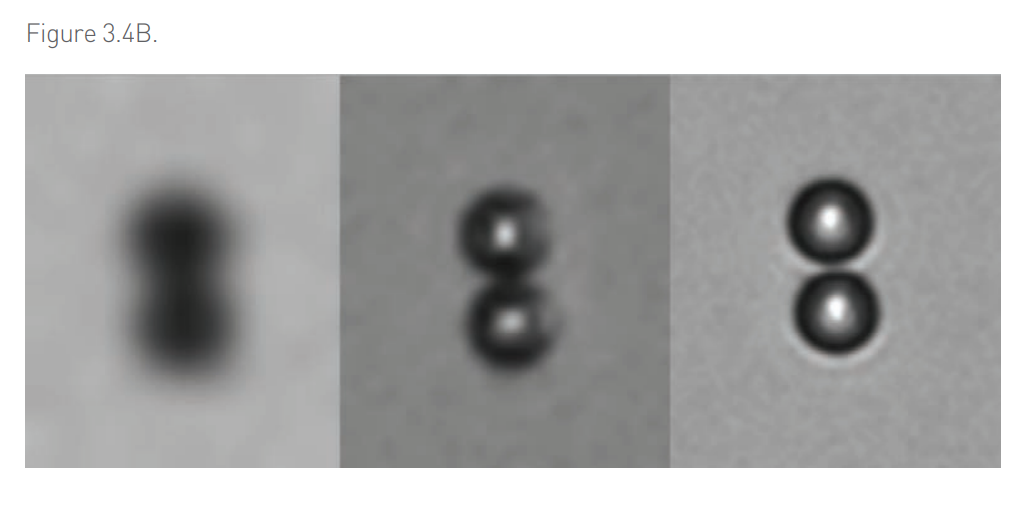 With dmin the smallest distance which can be distinguished (ex : between 2 points)
Super-resolution methods exist to work around this limit, using image-reconstruction…
Two 6 µm beads imaged at 4, 10 and 40X magnification
From ThermoFisher - Molecular Probes School of Fluorescence
Resolution and diffraction limit
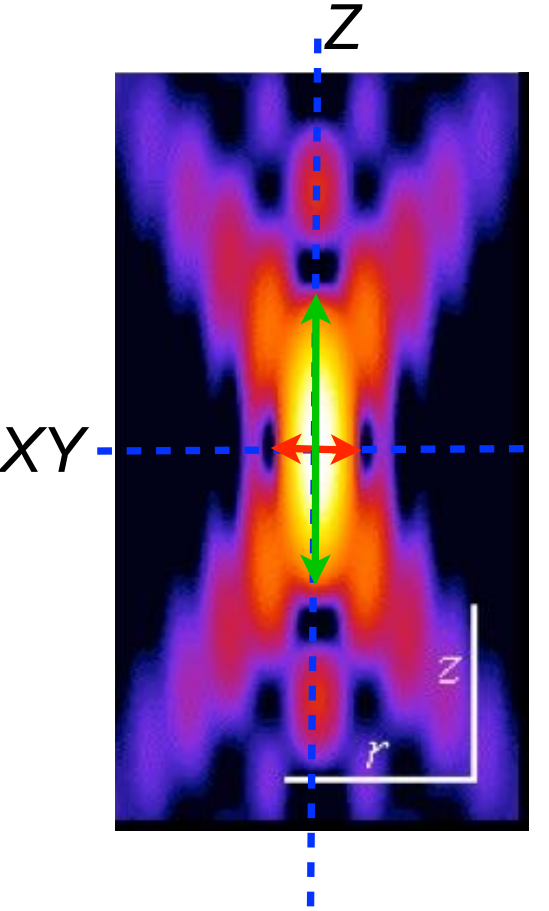 PSF
From Micron course 2017
Oxford
Optical aberrations
Optical components are not perfect
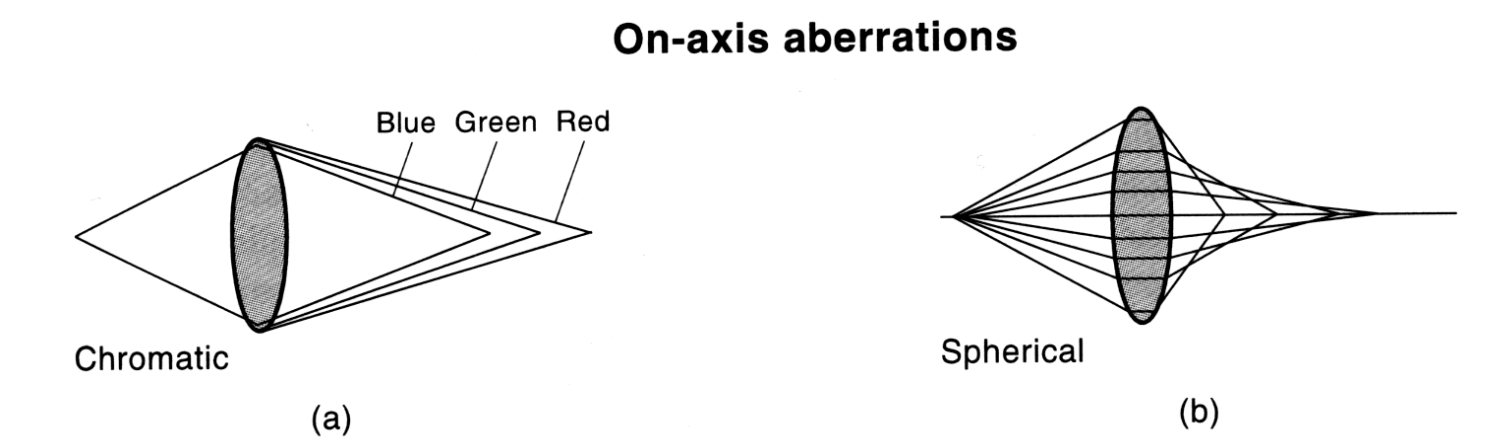 From Micron Course 2017 Oxford
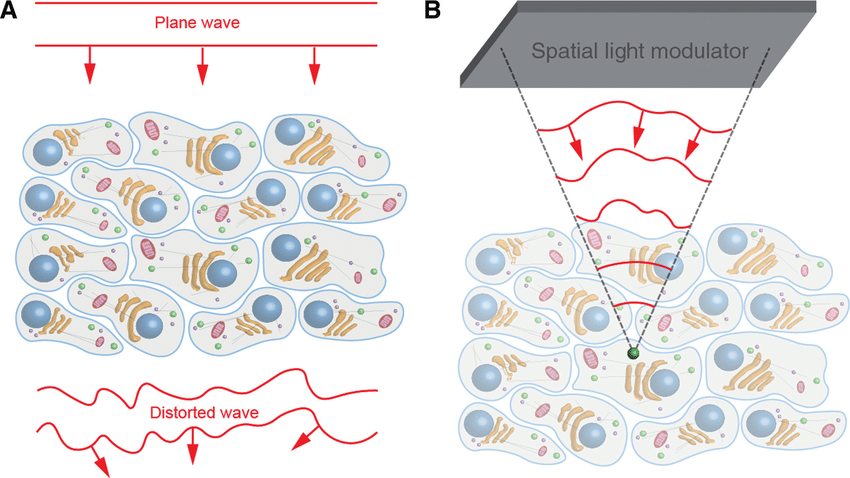 Chromatic aberrations are “systematic” and can/should be corrected (using multi-color beads), especially for multi-colour imaging/colocalization
Photon diffusion/scattering (thick specimen)

Large specimen are composed of complex heterogeneous tissues which cause diffusion/scattering of the photons within the sample, degrading the image-quality (blur).
Favre-Bulle, Itia & Stilgoe, Alexander & Scott, Ethan & Rubinsztein-Dunlop, Halina. (2019). Optical trapping in vivo: Theory, practice, and applications. Nanophotonics. 8. 10.1515/nanoph-2019-0055.
Immersion objectives (water/oil)
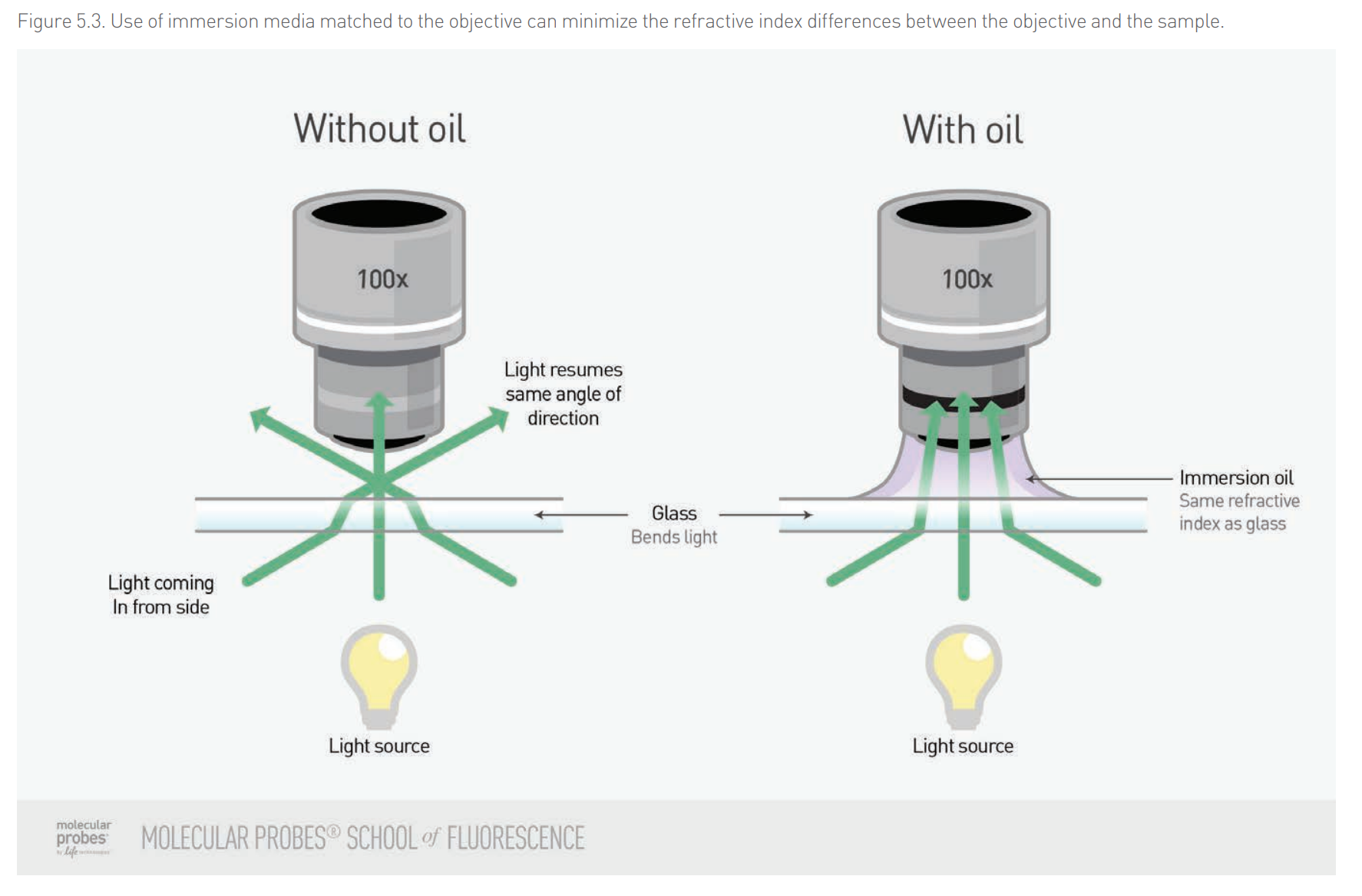 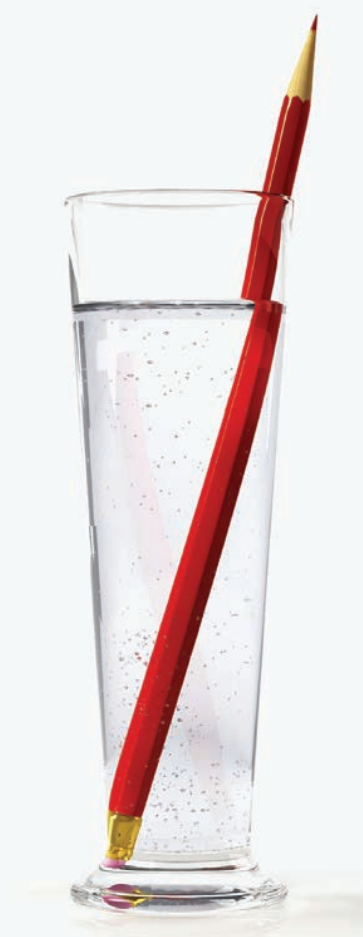 Oil immersion is used to remove one interface, 
preventing refractive index mismatch causing aberrations.

The oil has the same refractive index than the glass.
Widefield microscopy – Pros and Cons
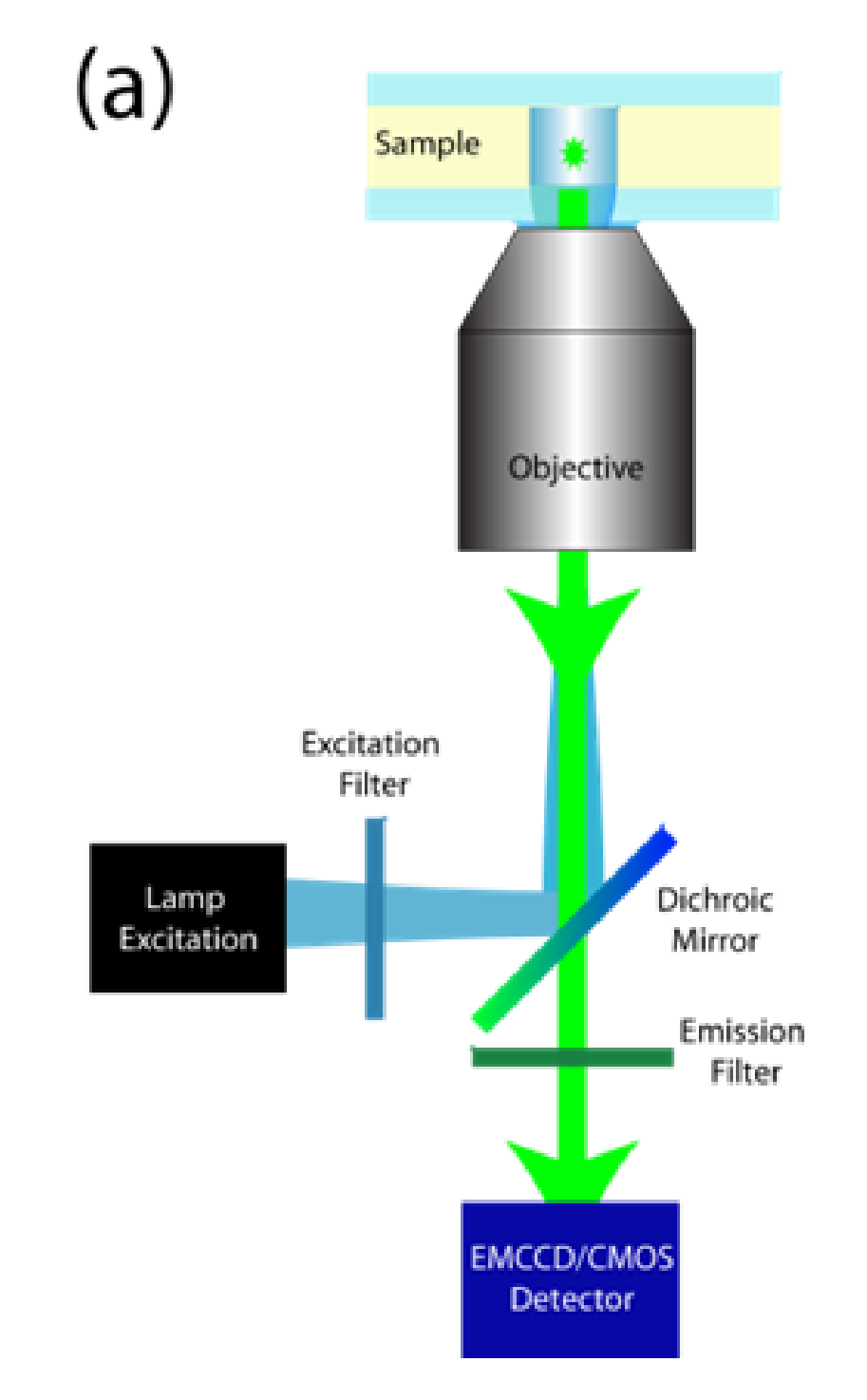 Deconvolution can be used to improve signal-to-background :
reversing the image-formation process (i.e reversing the convolution with the PSF)
BUT complex computational method !
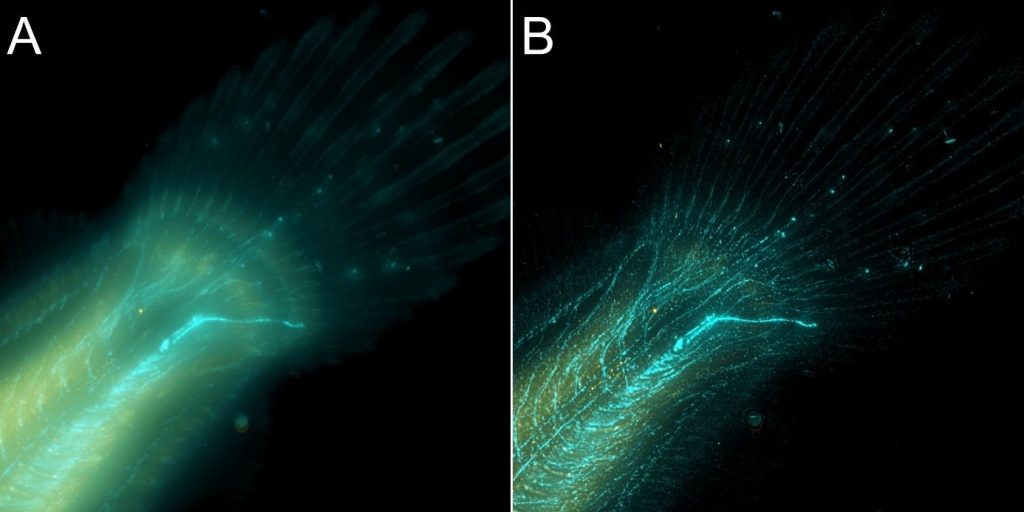 Reproduced from 
Moran-Mirabal, Jose. (2013). Advanced-Microscopy Techniques for the Characterization of Cellulose Structure and Cellulose-Cellulase Interactions *. 10.5772/56584.
Image by Marco Campinho, Universidade do Algarve and Claudia Florindo - Andor Technology
Other techniques
For any technique, prioritizing one summit of the pyramid…
means sacrificing the others
Each technique has its own pro/cons
Sample health / Photo-toxicity
Spatial
resolution
Temporal 
resolution
Confocal (better signal-to-background)

Spinning disk (better signal-to-background + fast)

TIRF (better signal to background)

Structured Illumination (higher resolution)

Single-Plane Illumination Microscopy (SPIM) / Light-sheet (fast and large volume)

Super-resolution (STED, STED/PALM) : single-molecule resolution but slow

Etc…
Signal-to-noise
ratio
[Speaker Notes: Ex : more temporal resolution (more often imaging) = more phototoxicity
Higher laser power = better signal to background but phototxicity too]
Resources
Manufacturers' resources

Nikon MicroscopyU https://www.microscopyu.com/ 

Molecular Probes School of Fluorescence | Thermo Fisher Scientific – DE

Microscopy Resource Center | Olympus LS (olympus-lifescience.com)

Scientific and educational portal for microscopy | Science Lab | Leica Microsystems (leica-microsystems.com)


Community resources

Overview of Microscopy Techniques: Confocal, Widefield, Transmitted Light and Deconvolution (biologists.com)

Microlist – Microscopy courses, software, meetings & jobs

Oxford Micron Course (2017) - Index of /lectures/micron_course_2017 (ox.ac.uk)

Oxford Micron Course (2019 and on) - micron-facility/micron-course-2019 (github.com)

iBiology YouTube channel

Microforum - Light microscopy forum (microlist.org)

ImageInLife MOOC series – Week 3 : Microscopy
 https://youtube.com/playlist?list=PL7149X9aKjLF_bbOEa1osyqDlFvzyYW25
Acknowledgements
Most illustrations in this presentation are extracted from the ThermoFisher Molecular Probes School of Fluorescence educator packet. 
The images and figures in the educator packet are copyrighted, but they are freely available for use as long as the attribution “Molecular Probes™” remains intact.

A significant fraction of illustrations also comes from the course material of the Micron Facility in Oxford, which slides are available online (see previous Resource slide).